Районный конкурсработ исследовательского характера (конференция) учащихся учреждений общего среднего образования по учебным предметам
МАТЕМАТИКА
ЗОЛОТОЕ СЕЧЕНИЕ И РЕЖИМ РАБОЧЕГО ДНЯ УЧАЩЕГОСЯ
Авторы:                                                                          Будник Валерия Валерьевна  
Немкевич Дарья Александровна                                               учащиеся  VIII  класса
Могилев, 2018
Цель работы: изучить принцип золотого сечения и составить режим дня учащегося.
Задачи:
- изучение теоретических сведений о золотом сечении;
- выявить связь золотого сечения и биоритмов человека, других физиологических процессов человека;
- изучение применения знаний о золотом сечении при организации рабочего времени и составлении режима дня учащегося.
Опрос
понятие золотого сечения
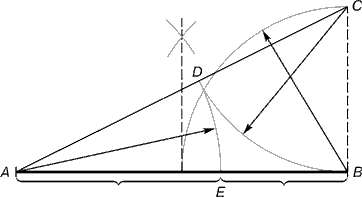 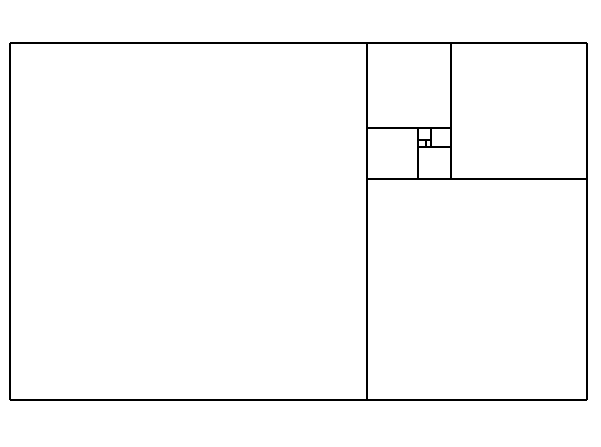 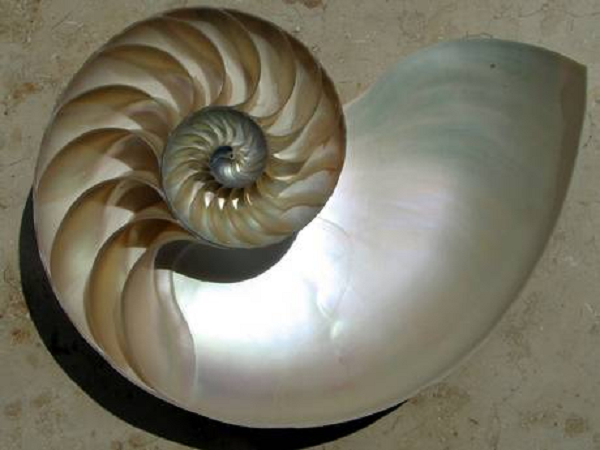 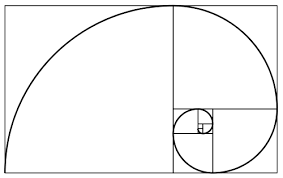 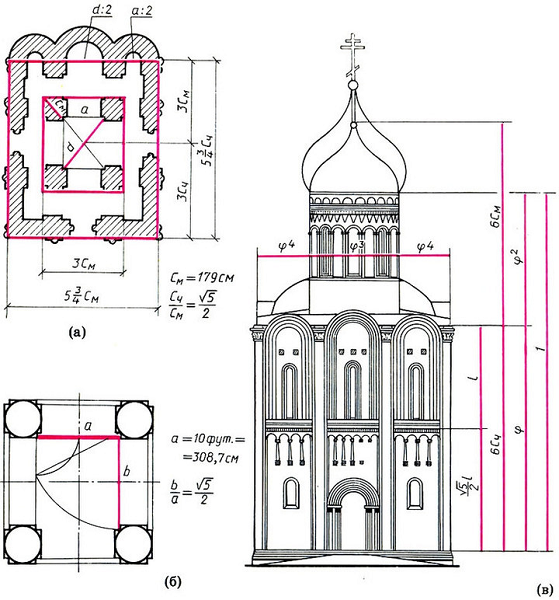 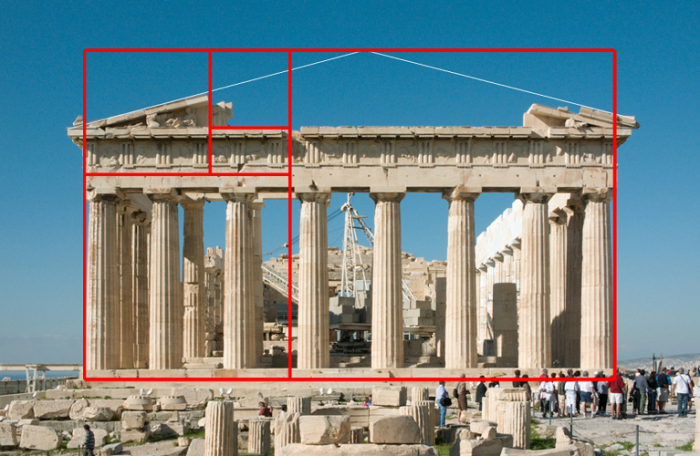 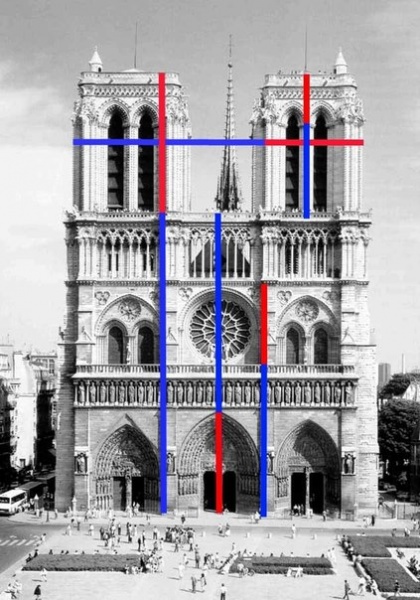 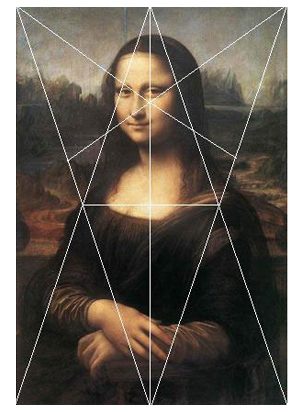 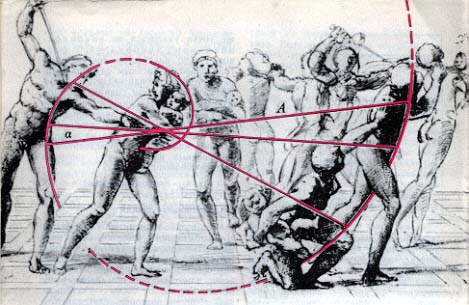 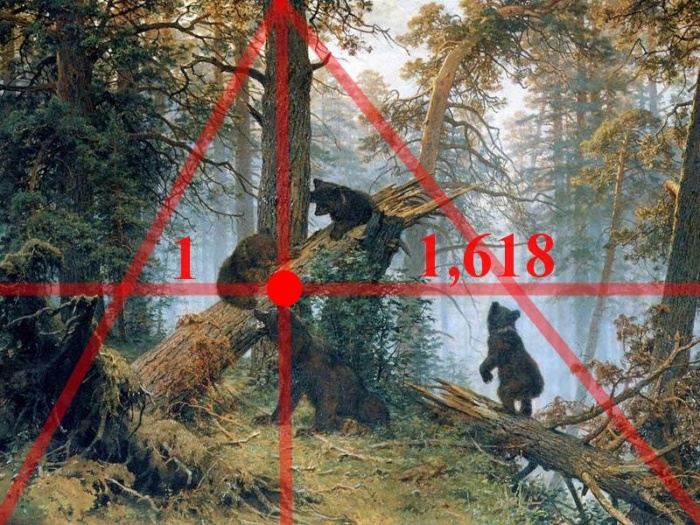 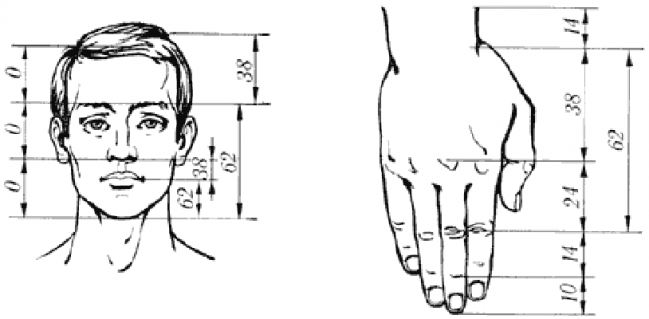 Режим дня
7.00 – подъем
Расписание уроков: 
1. 08.15 – 08.55; Перемена: 08.55 – 09.10;
2. 09.10 – 09.50; Перемена: 09.50 – 10.05;
3. 10.05 – 10.45; Перемена: 10.45 – 11.00;
4. 11.00 -11.45;   Перемена:  11.45 – 12.00;
5. 12.00 – 12.40; Перемена: 12.40 – 13.05 (обед);
6. 13.05 – 13.45; Перемена: 13.45 – 14.00. 
15.00 – 18.00 –   Подготовка домашних заданий, самообразование;
18.00 –  ужин; 
19.00 – 20.00 занятия спортом; (общение с друзьями, посещение кинотеатра);
21.00 – 22.00 время для заучивания на память (или же время для чтения книг); 
22. 00 – сон.